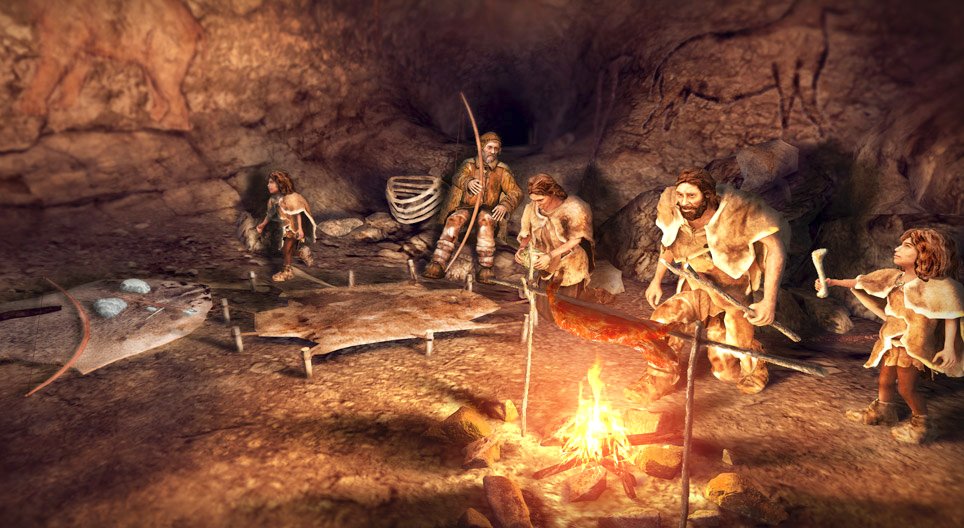 Kde sme bývali v minulosti a kde bývame dnes
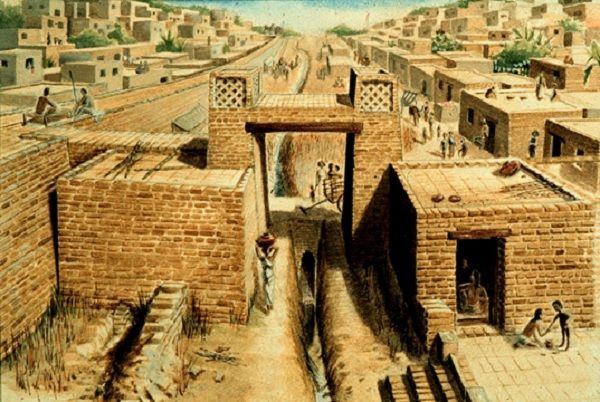 Prvé dediny a prvé mestá
Vznikali tam, kde bola úrodná pôda – v blízkosti riek.
Najskôr vznikali dediny, neskôr mestá.
Dedina: poľnohospodárstvo a chov zvierat (roľníci)
Mesto: výroba a obchodovanie (remeselníci a obchodníci)
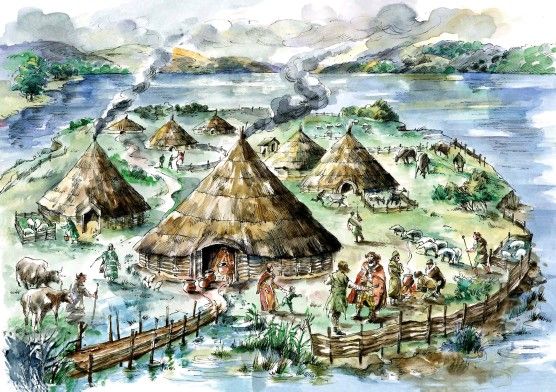 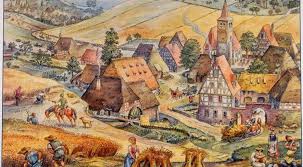 V mestách vznikali trhy, tržnice – rozvoju obchodu.
V najstarších dobách vymieňali obchodníci tovar za tovar tzv. výmenný obchod.
Neskôr sa za tovar začalo platiť kúskami drahého kovu.
Postupne vznikli najstaršie kovové mince – peňažný obchod.
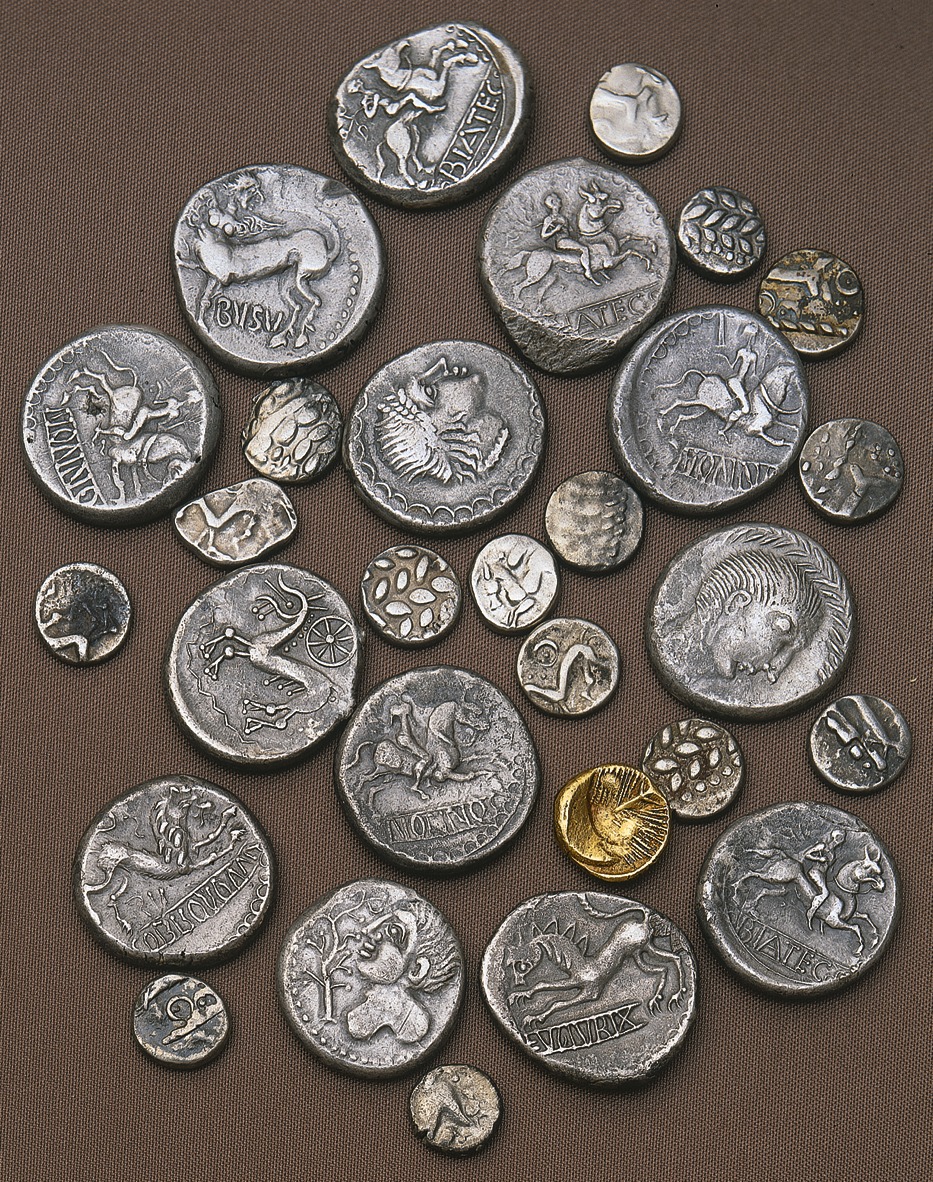 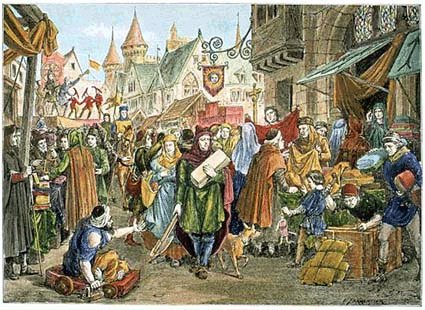 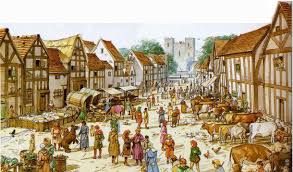 Niektoré mestá bohatli vďaka dobývaniu drahých kovov – zlato, striebro, meď.
Nazývame ich banské mestá.
Banská Štiavnica, Banská Bystrica a Kremnica
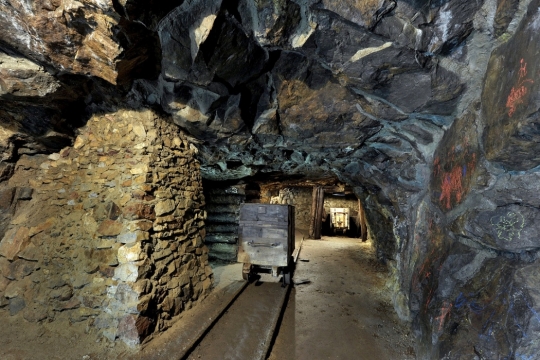 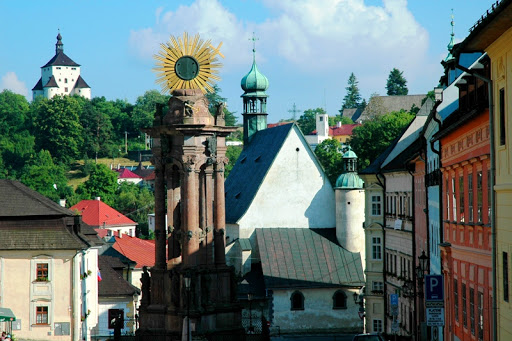 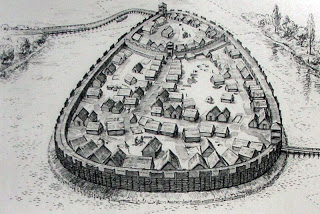 Hradiská
Hradiská - najstaršie sídliská na našom území.
Stavali sa na kopcoch a chránili ich násypy z kameňa, dreva alebo hliny.
V hradiskách ľudia vedeli spracovať železo.
Hradiská boli veľmi bohaté a početné sídla.
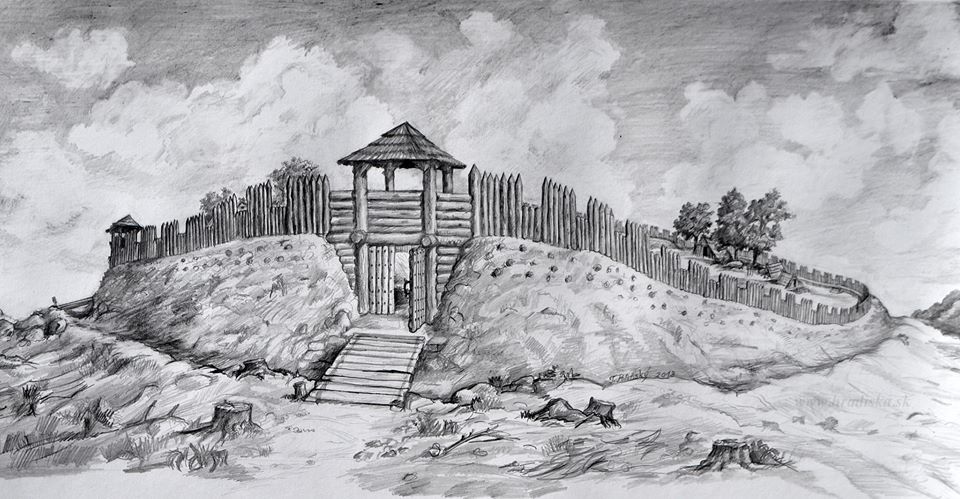 Dlhé stáročia museli byť mestá obohnané vysokými múrmi – hradbami.
Tak sa vedeli brániť.
Na malej ploche sa tiesnilo veľa ľudí, preto sa mohli rýchlo šíriť nákazlivé choroby.
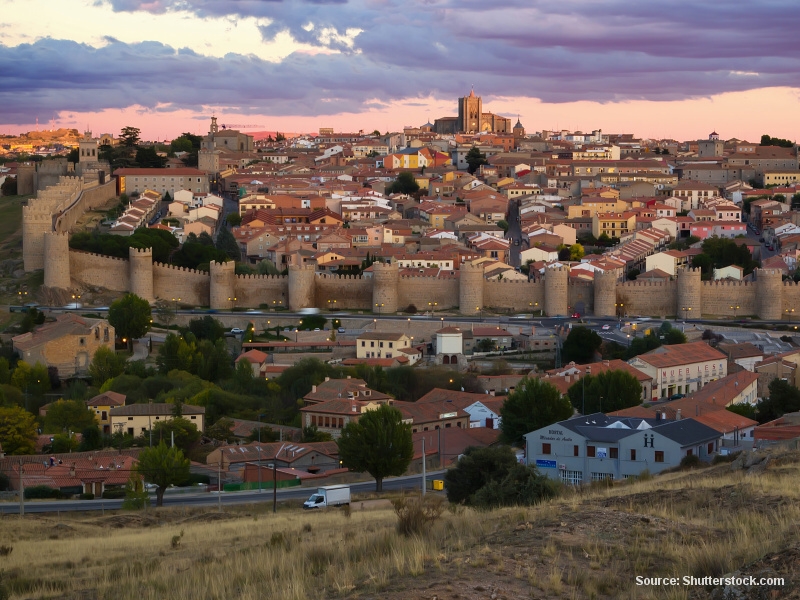 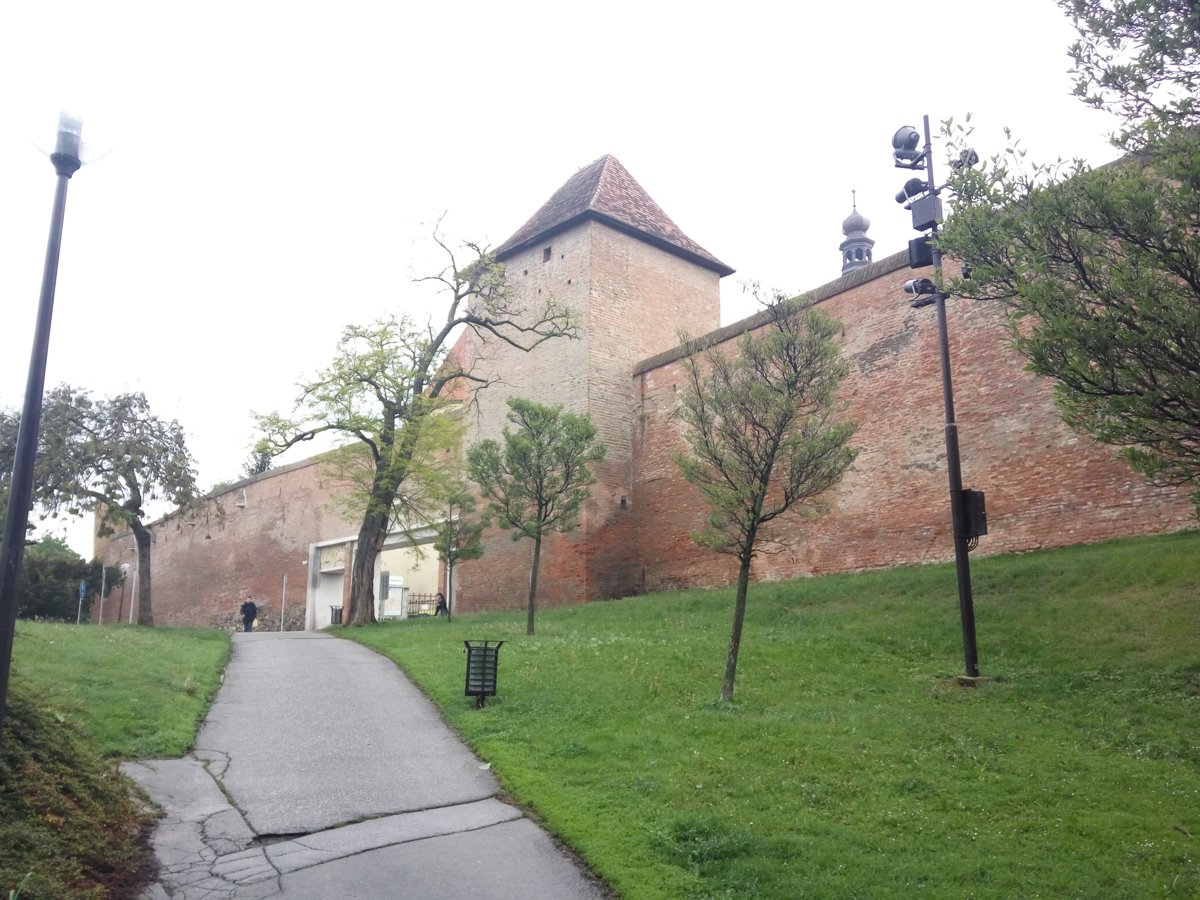